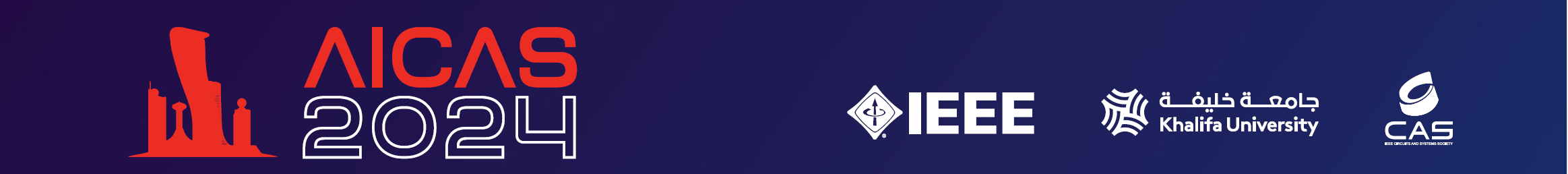 Reusing Softmax Hardware Unit for GELU Computation in Transformers
Christodoulos Peltekis,  Dionysios Filippas, Giorgos Dimitrakopoulos
Electrical and Computer Engineering 
Democritus University of Thrace, Greece
2024 IEEE International Conference on Artificial Intelligence Circuits and Systems
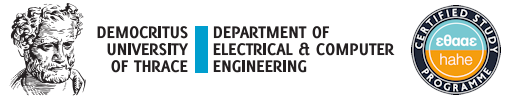 Transformer Applications
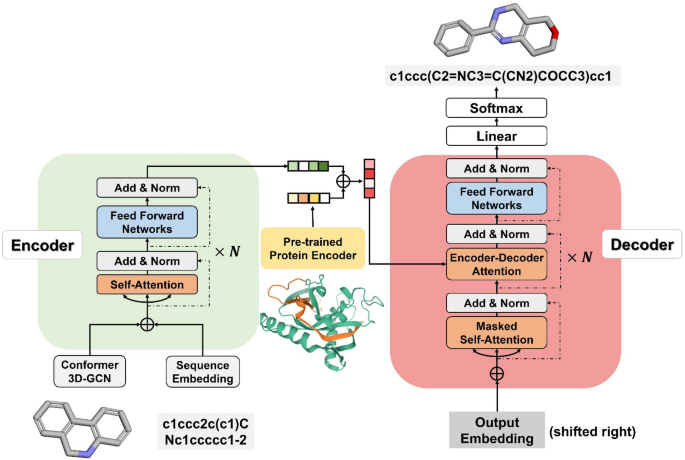 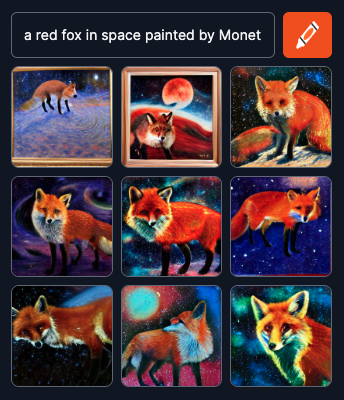 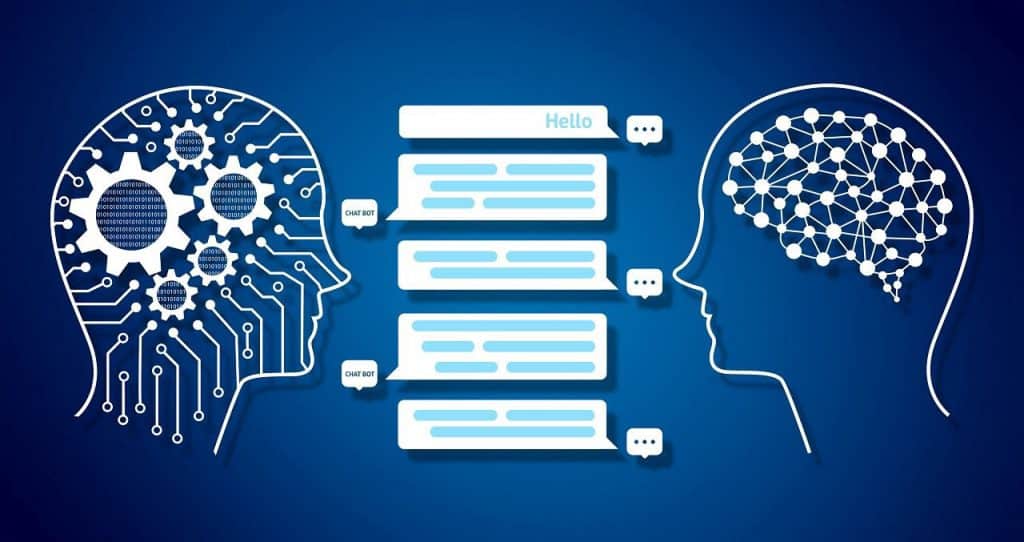 Natural Language Processing
Drug Discovery
Text-to-Image Transformation
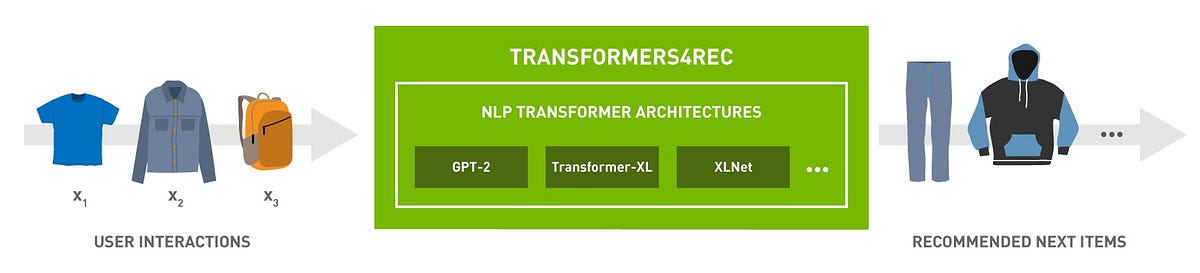 Recommendation Systems
Christodoulos Peltekis - Integrated Circuits Lab @ DUTh
2
Inside a Transformer
Fully Connected
Encoder block
Add & LayerNorm
GELU
Fully Connected
Feed – Forward
Two activation functions
Activation functions have significant proportion of the total runtime
How to extend the reusability of custom hardware units like softmax?
MatMul
Add & LayerNorm
Softmax
Multi-head Self-Attention
MatMul
Custom hardware softmax units are common
Q
K
V
Proj.
Proj.
Proj.
Input embedding
Christodoulos Peltekis - Integrated Circuits Lab @ DUTh
3
Softmax Activation Function
Christodoulos Peltekis - Integrated Circuits Lab @ DUTh
4
Move to Logarithm Domain for Hardware Softmax
x1
x2
xN
Moving to logarithm domain  transforms division to a simple subtraction
>
>
Max tree
>
xi – max(x)
-
-
exi - max
exp
exp
Adder tree
Σ(exj – max(x))
+
+
+
Perform division in logarithm domain
log(Σ(exj – max(x)))
log
Better fit for hardware
xi – max(x) – log(Σ)
-
-
exi – max(x) – log(Σ)
exp
exp
y1
yN
Christodoulos Peltekis - Integrated Circuits Lab @ DUTh
5
SIMD Softmax Unit
x1
x2
xN
xN
x1
x2
x3
x4
xN-1
>
>
max of every pair of inputs
Either compute a full-length vector or multiple smaller
Either compute a full-length vector or multiple smaller
SIMD - Softmax
Dual – mode Softmax
0: GELU
>
1: Normal
mode
0
1
1
0
-
-
y1
y2
y3
y4
yN-1
yN
exp
exp
Enhance classic softmax unit with minimum extra hardware cost
Two operation modes:
Normal  compute a single N-element output vector
GELU  compute N/2 two-element output vectors
Sum of every pair of inputs
+
+
+
log
log
log
mode
0
1
1
0
-
-
exp
exp
y1
yN
Christodoulos Peltekis - Integrated Circuits Lab @ DUTh
6
GELU Activation Function
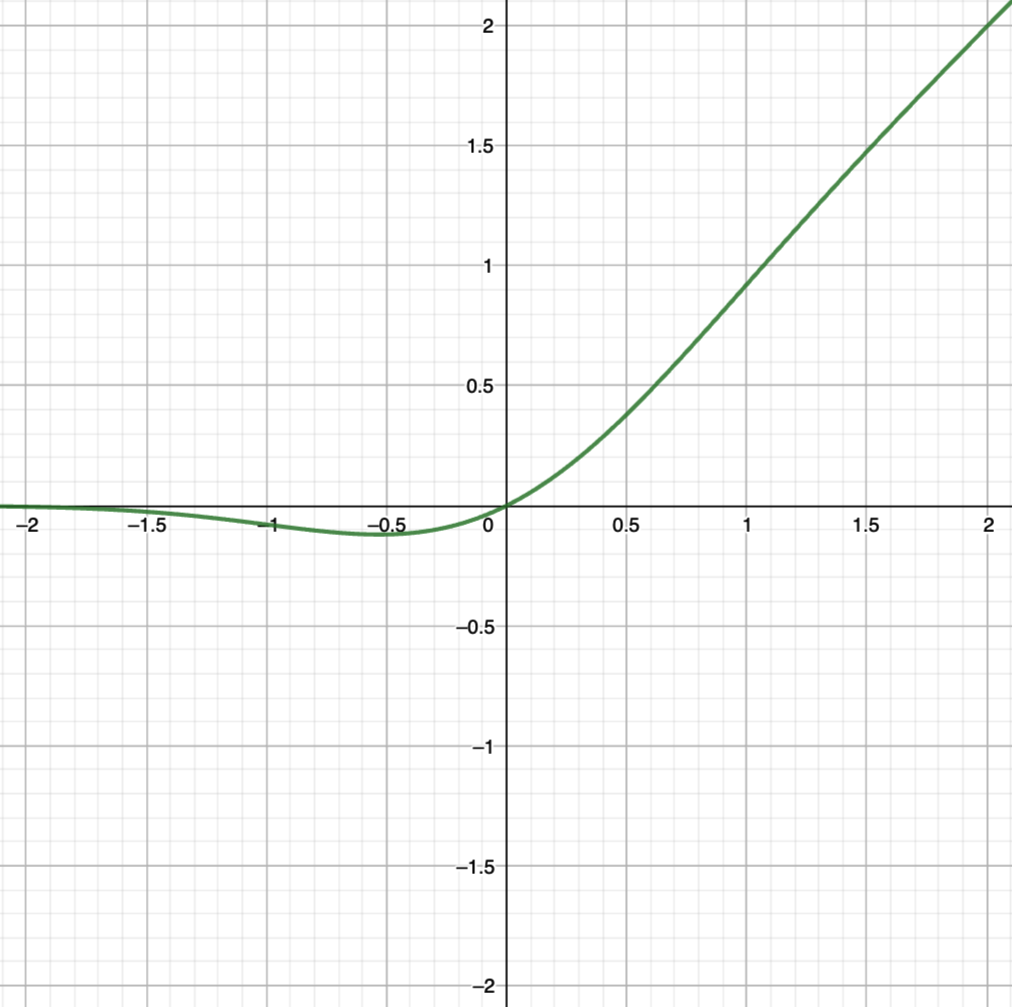 Error function in GELU computation could be approximated by a tanh [1]
[1] D. Hendrycks and K. Gimpel, “Gaussian Error Linear Units (GELUs),” arXiv preprint arXiv:1606.08415, 2016.
Christodoulos Peltekis - Integrated Circuits Lab @ DUTh
7
Reusing Softmax Operator for GELU
Reuse softmax unit to compute GELU with a two-element vector as input
k
Christodoulos Peltekis - Integrated Circuits Lab @ DUTh
8
Combined GELU-Softmax Unit
zΝ-1
zΝ
z1
z2
Use a polyonym to compute k values

Reuse Dual-mode softmax unit to compute GELU outputs

This unit could either compute softmax output for N-element vectors or N/2 GELU outputs
a(z+bz3)
a(z+bz3)
-k1
-kN/2
kN/2
k1
mode
xN
x1
x2
xN-1
SIMD - Softmax
y1
y2
yN-1
yN
zN-1
z1
0
0
0
1
0
1
1
1
1
0
1
0
mode
N/2 GELU outputs
Christodoulos Peltekis - Integrated Circuits Lab @ DUTh
9
Experimental Setup
Evaluations are twofold, aiming to highlight that proposed GELU
Does not affect the accuracy of BERT model in well-known benchmarks of the GLUE dataset
Saves area and power compared to state-of-the-art integer GELU architectures

Two configurations are under comparison
Proposed GELU unit with SIMD softmax
Classic Softmax unit with N/2 i-GELU units

Designs implemented in C++ and synthesized to Verilog RTL using Catapult HLS
Same degree of available parallelism
Christodoulos Peltekis - Integrated Circuits Lab @ DUTh
10
Accuracy Performance
Both methods achieve equivalent accuracy with the fully accurate “FP32” model
Proposed GELU implementation outperforms i-GELU in terms of Mean Absolute Error compared to fully accurate model
Christodoulos Peltekis - Integrated Circuits Lab @ DUTh
11
Hardware Overhead of SIMD-Softmax
Marginal hardware overhead on softmax unit to support multiple input vector lengths

The proposed implementation is scalable to large input vectors
Christodoulos Peltekis - Integrated Circuits Lab @ DUTh
12
Area and Power Reduction
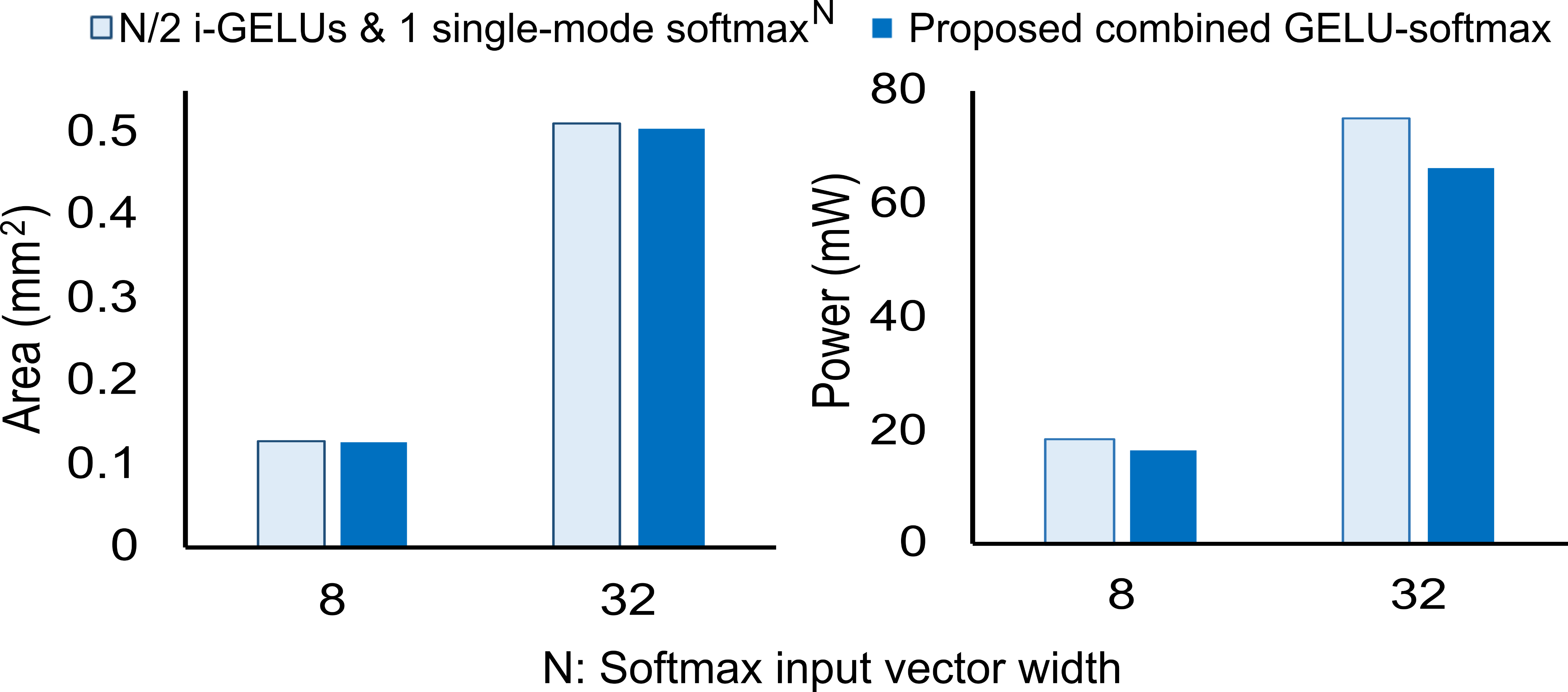 13.2%
3.8%
8.4%
10.7%
The two designs configured to have equal computation throughput

Proposed GELU implementation outperforms the alternative in both required area and power
Christodoulos Peltekis - Integrated Circuits Lab @ DUTh
13
Conclusions
Enhance state-of-the-art softmax hardware unit to reconfigurably support multiple vector lengths

Implement a GELU unit that reuses the SIMD softmax unit

Proposed GELU computation preserves the same accuracy compared to fully accurate floating-point model

Reduce area and power consumption compared to state-of-the-art alternatives
Christodoulos Peltekis - Integrated Circuits Lab @ DUTh
14